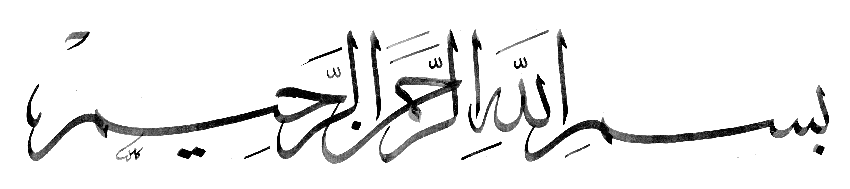 Bismillahir  Rahmanir  Rahim
আজকের পাঠে সকলকে 
স্বাগতম
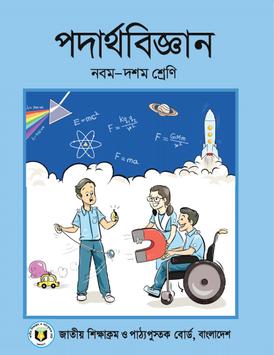 মোহাম্মদ বদরুল আলম
সিনিয়র শিক্ষক
বেপজা পাবলিক স্কুল ও কলেজ
চট্টগ্রাম ইপিজেড
শ্রেণিঃ দশম বিষয়ঃপদার্থবিজ্ঞান
  অধ্যায়ঃ চতুর্থ
আমাদের আজকের পাঠঃ-
                কাজ ক্ষমতা ও শক্তি
এই পাঠশেষে তোমরা…
কাজ সম্পর্কিত হিসাব করতে পারবে 
শক্তি সম্পর্কিত হিসাব করতে পারবে
কয়েকটি প্রয়োজনীয় সূত্র
কাজ
A
100 m
50m
C
B
ভূমি
10 kg ভরের একটি বস্তু C বিন্দুতে রাখা আছে।
ক) বস্তুটিকে C থেকে  A  বিন্দুতে স্থানান্তর করতে কৃতকাজের পরিমাণ নির্ণয় কর।
খ) A বিন্দু থেকে বস্তুটি B বিন্দু বরাবর ছেড়ে দিলে কত উচুতে এর বিভব শক্তি 
   গতিশক্তির এক তৃতীয়াংশ হবে; বিশ্লেষণ কর।
ক - অংশের সমাধান
কৃত কাজের পরিমাণ  848.705J
(খ) অংশের সমাধান
B
50m
R
C
A
(খ) অংশের সমাধান
B
R
50m
A
C
মূল্যায়ন
এক জুল কাজ কাকে বলে?
যান্ত্রিক শক্তি কাকে বলে?
নিক্লিউয় ফিশান কাকে বলে?
বল প্রয়োগে সকল ক্ষেত্রে কাজ সম্পন্ন হয় না কেন?
ধনুকের রশি টেনে তীর ছোড়ার সময় শক্তি রূপান্তর ব্যাখ্যা কর।
বাড়ির কাজ
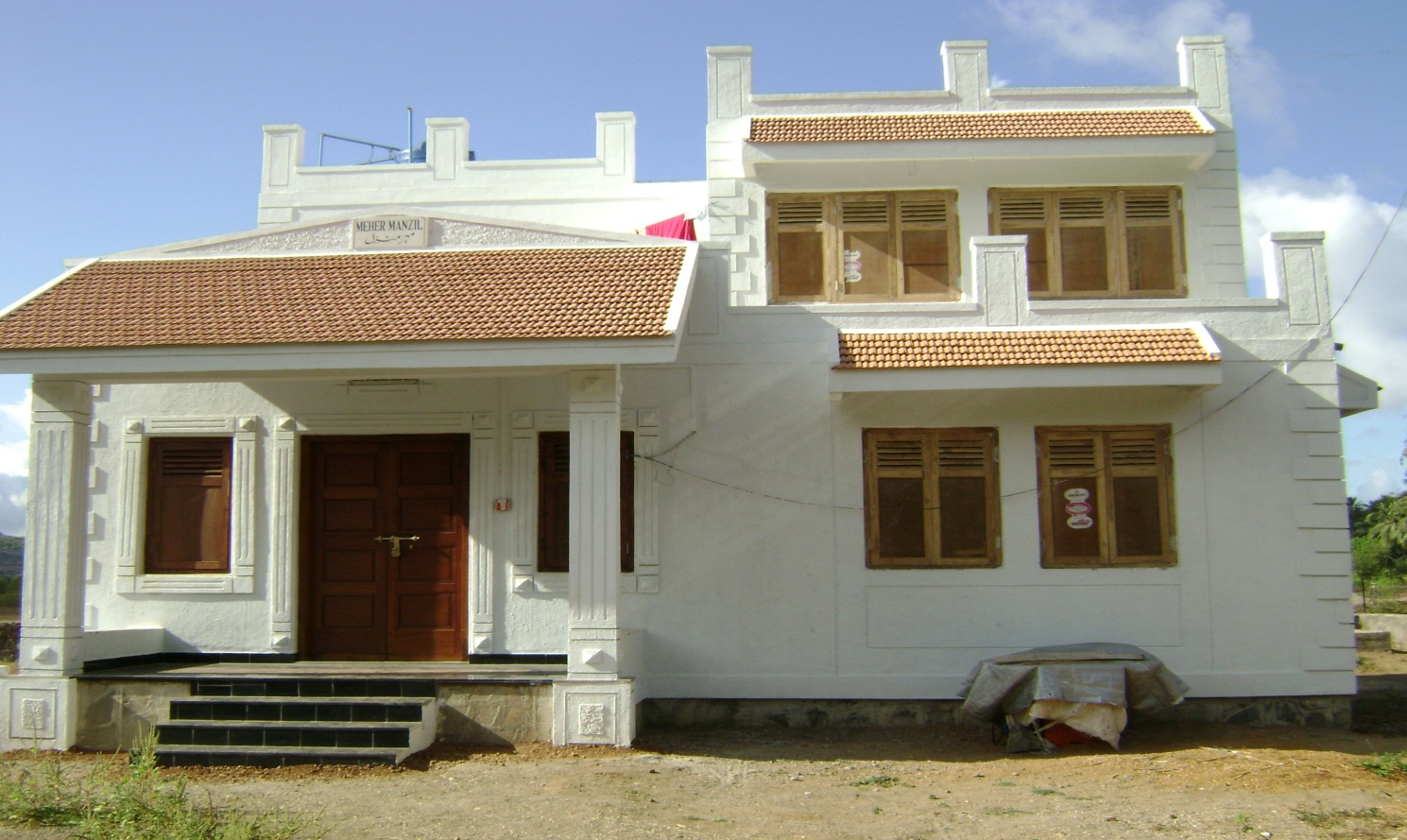 একটি যন্ত্রের সাহায্যে 5 কুইন্টাল পানি 5 min এ  50 m  উঁচুতে তুলতে পারে।
 যন্ত্রটির কর্মদক্ষতা 60%।
ক) যন্ত্রটির প্রদত্ত ক্ষমতা নির্ণয় কর।
খ) যন্ত্রটির কর্মদক্ষতা 10%  বেশি হলে ব্যয়িত শক্তির পরিবর্তন ব্যাখ্যা কর।
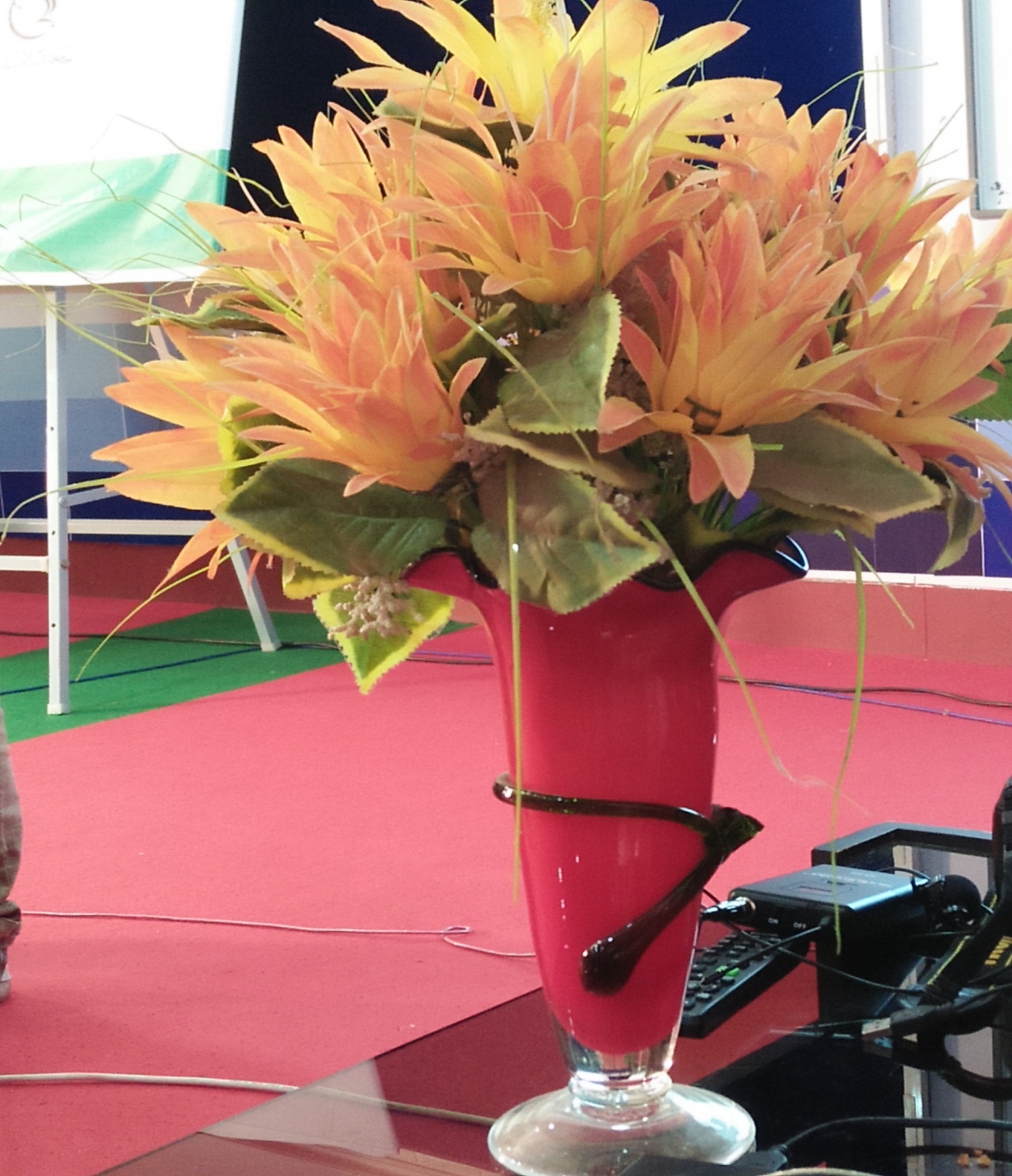 সবাই মাস্ক পরিধান করি
সামাজিক দূরত্ব বজায় রাখি
নিরাপদে থাকি 
আল্লাহ সহায়